Michael Vey :the prisoner of cell 25Author: Richard Paul Evans
Book celebration by Cannon Twomey
Michael Vey                   
Ostin                                                        
Taylor
Hatch
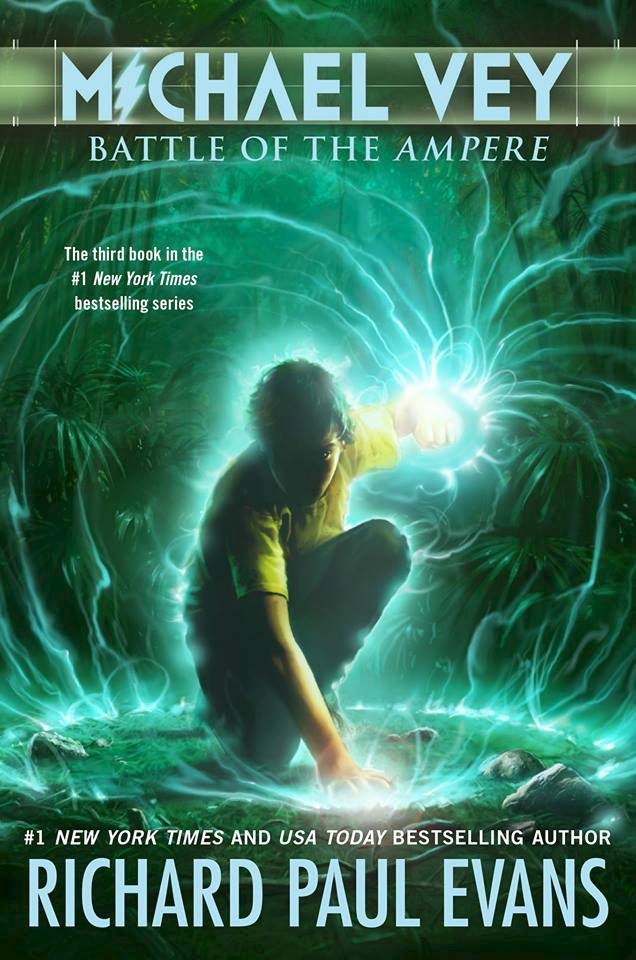 Characters
In the suburbs of Idaho
Elgen academy.
Spring time.
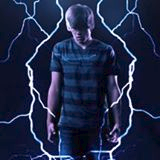 Setting
Michael Vey said, ‘’This story I’m about to tell you is weird, full of fear , and full of adventure .This is my story’’.
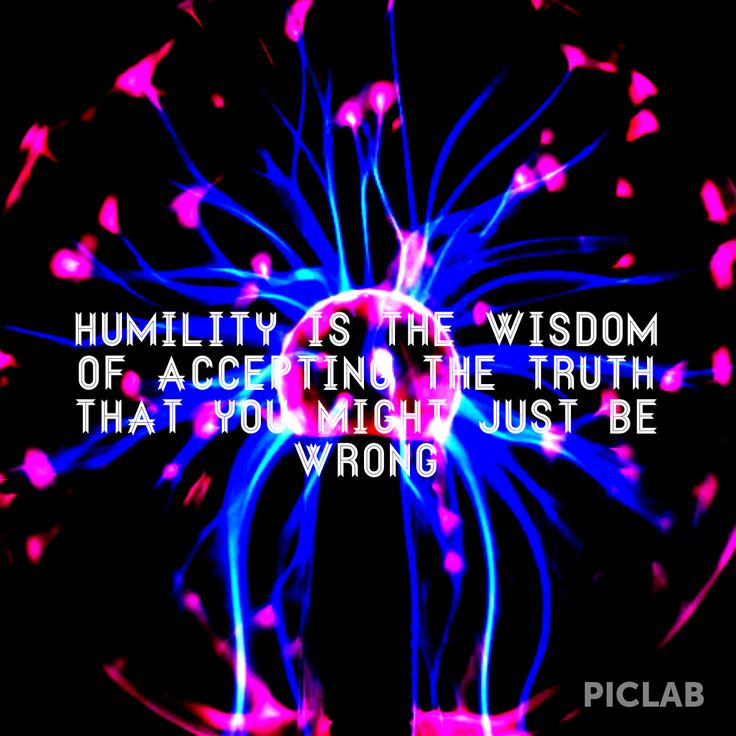 This is the summary
In the beginning Michael Vey was not aloud to use his powers, so everyone thought he was a dork. So people would trip, spit on, and make fun of him. Then one day he used his powers on someone because they were trying to pants him. Then a cheerleader, Taylor, saw him.
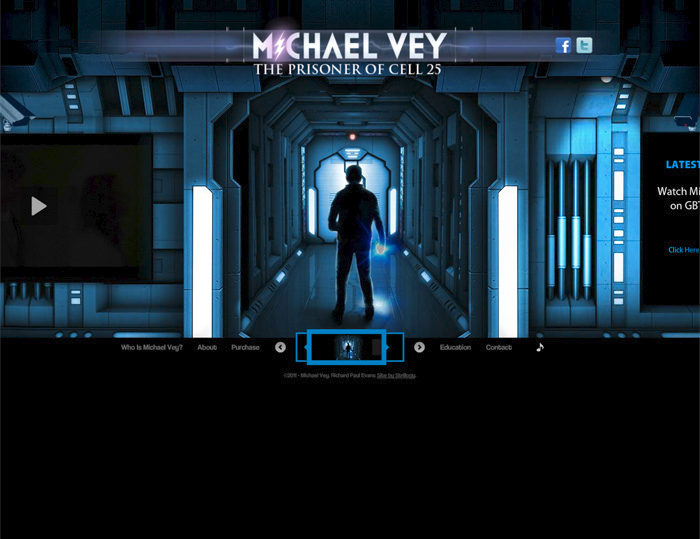 BOOK 1
Taylor has powers too, and Michael Vey found that out later on. Then Ostin, Taylor, and Michael Vay went to look for his mother
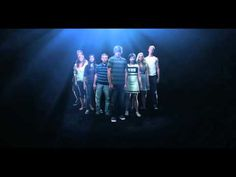 BOOK 2
They found were the elgen were hiding his mother. Will they get his mother the world may never know
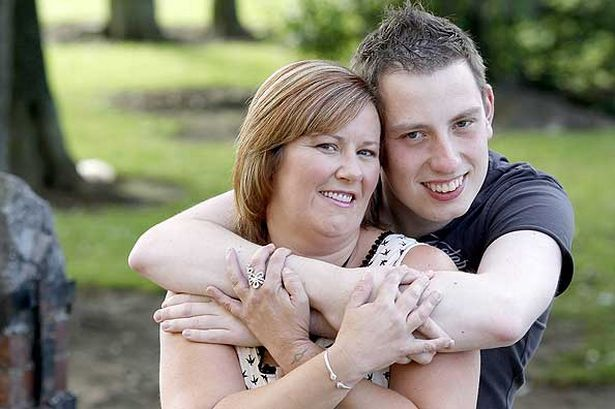 End
Triumph over evil!
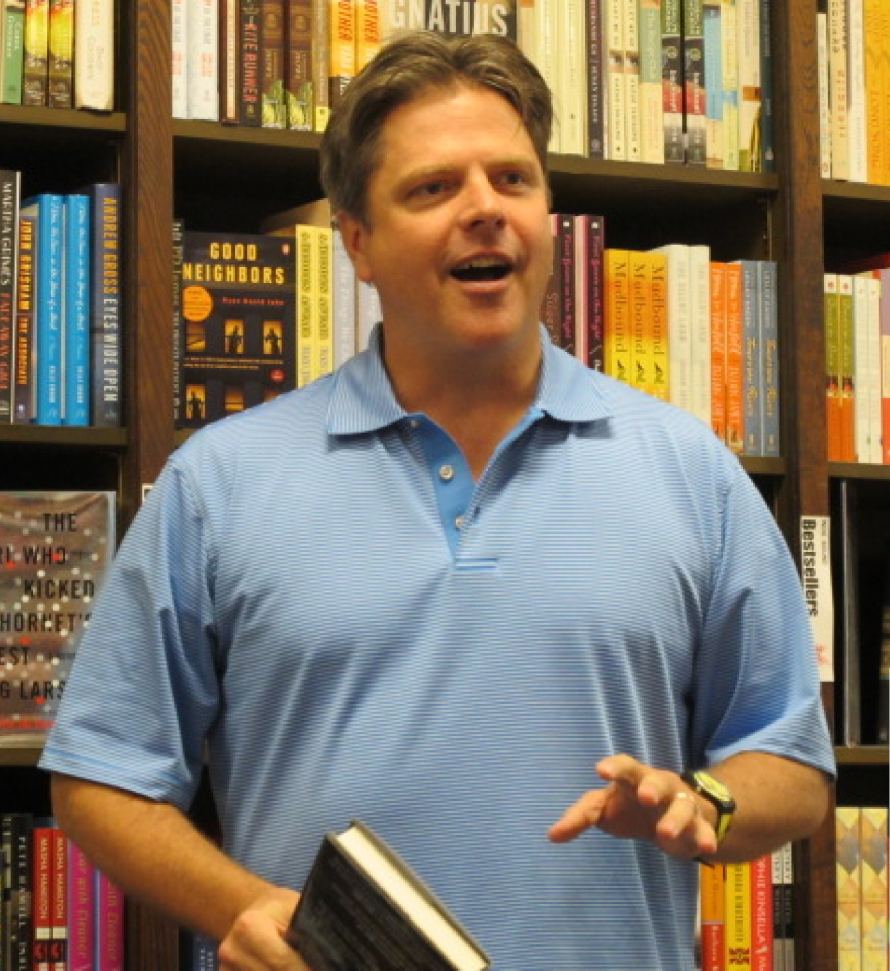 Author’s Message
“I love when I can reboot people when they are being mean to others...”
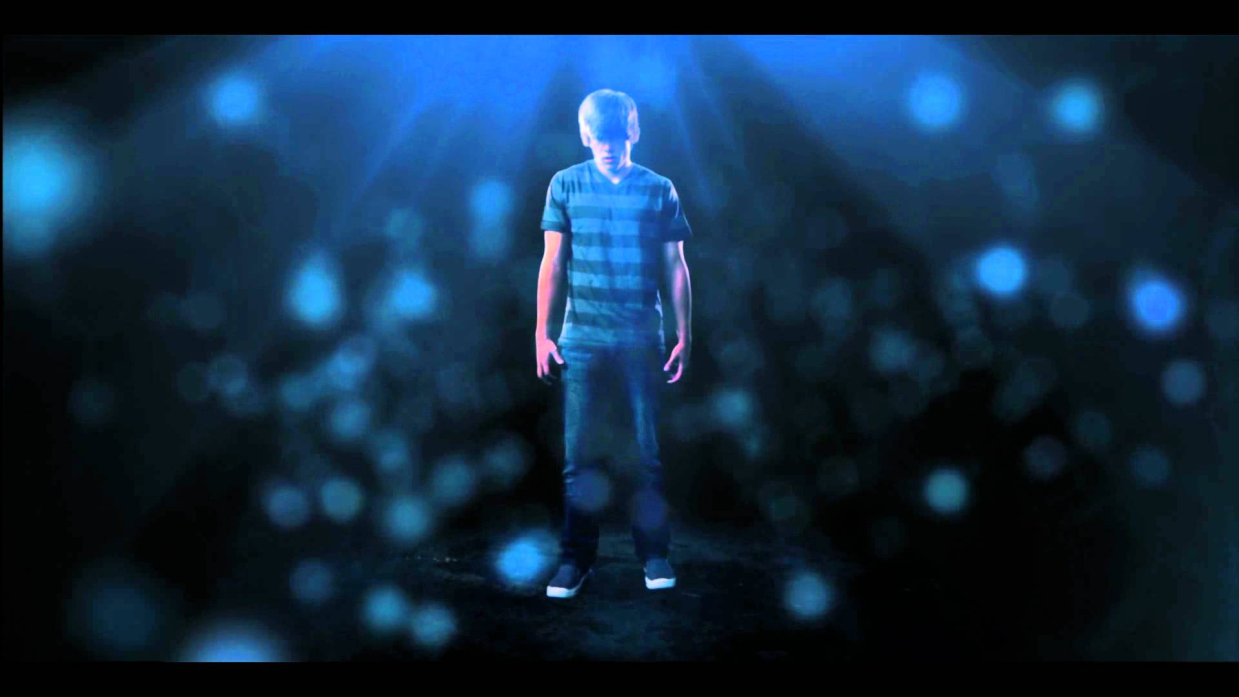 Favorite quote from the book